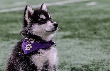 Lecture 16: Intro to Graphs
CSE 373: Data Structures and Algorithms
CSE 373 21 Sp – Champion
1
Administrivia
Midterm is out – due this Friday by 11:59pm NO LATE ASSIGNMENTS
Clarifications:
choose from the given lists of ADTs and data structures
Internal array of hash = location of buckets
8.2 is a generic hash table implementation
apologies on bad parameters on code modeling, assume all calls get passed max as well

Midterm survey due TONIGHT
if 90% of class on both - +1 ec point for all
only at 60% response rate 
Introduction to Graphs
CSE 373 SP 18 - Kasey Champion
3
A
B
C
Inter-data Relationships
Arrays
Categorically associated
Sometimes ordered
Typically independent
Elements only store pure data, no connection info
Trees
Directional Relationships
Ordered for easy access
Limited connections
Elements store data and connection info
Graphs
Multiple relationship connections
Relationships dictate structure
Connection freedom!
Both elements and connections can store data
B
C
A
CSE 373 SP 18 - Kasey Champion
4
Inter-data Relationships
Graphs
Arrays
Trees
Elements AND connections can store data
Relationships dictate structure; huge freedom with connections
Elements only store pure data, no connection info
Only relationship between data is order
Elements store data and connection info
Directional relationships between nodes; limited connections
A
A
B
C
B
C
Graphs
Everything is graphs.
Most things we’ve studied this quarter can be represented by graphs.
BSTs are graphs
Linked lists? Graphs.
Heaps? Also can be represented as graphs.
Those trees we drew in the tree method? Graphs. 
But it’s not just data structures that we’ve discussed…
Google Maps database? Graph.
Facebook? They have a “graph search” team. Because it’s a graph
Gitlab’s history of a repository? Graph.
Those pictures of prerequisites in your program? Graphs.
Family tree? That’s a graph
Applications
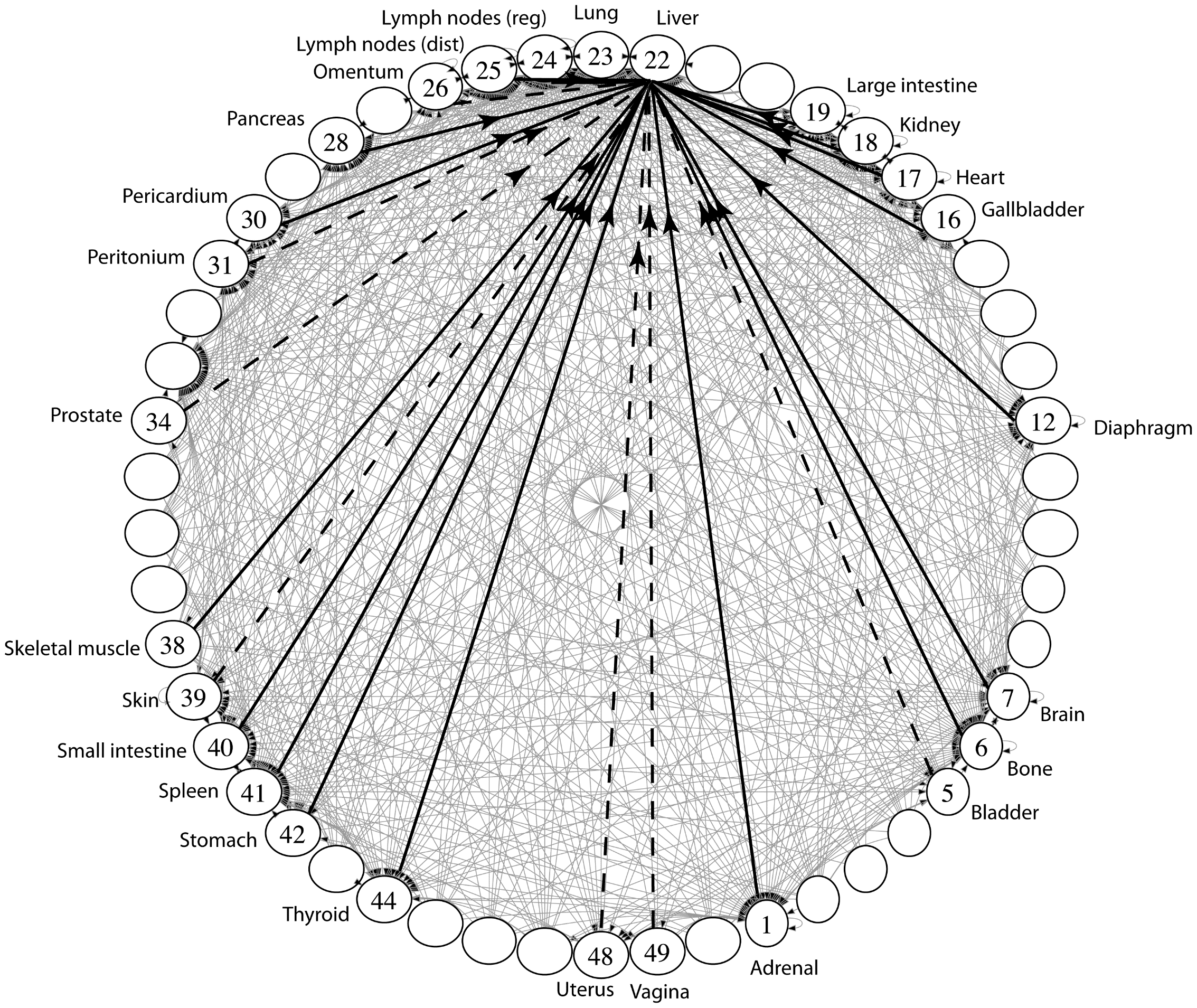 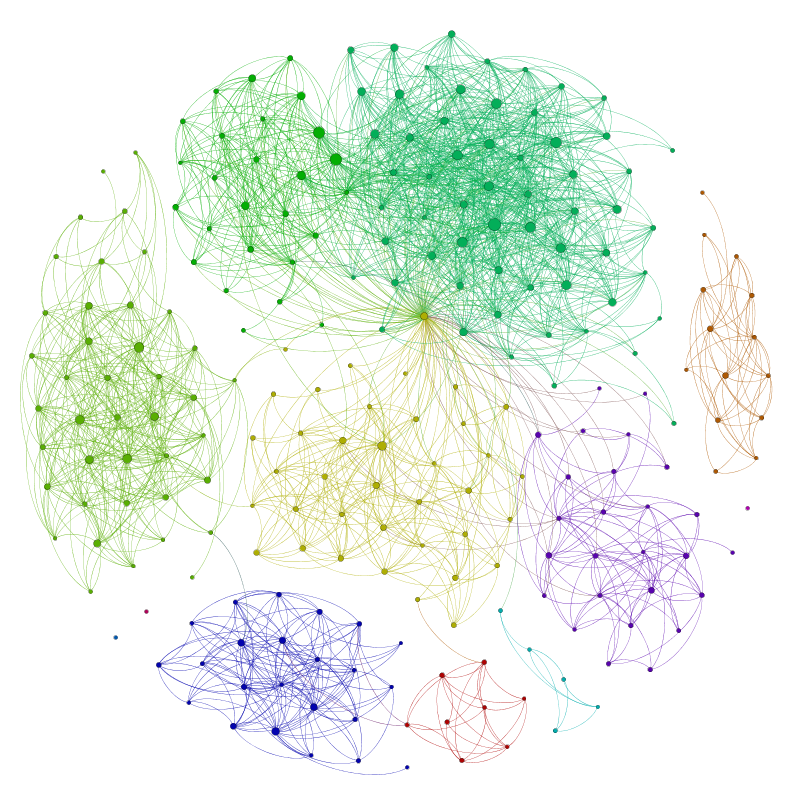 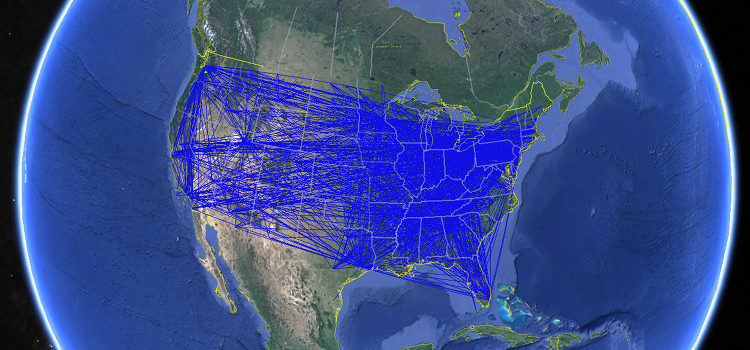 Physical Maps
Airline maps
Vertices are airports, edges are flight paths
Traffic
Vertices are addresses, edges are streets
Relationships
Social media graphs
Vertices are accounts, edges are follower relationships
Code bases
Vertices are classes, edges are usage
Influence
Biology
Vertices are cancer cell destinations, edges are migration paths 
Related topics
Web Page Ranking
Vertices are web pages, edges are hyperlinks
Wikipedia
Vertices are articles, edges are links

SO MANY MORREEEE
www.allthingsgraphed.com
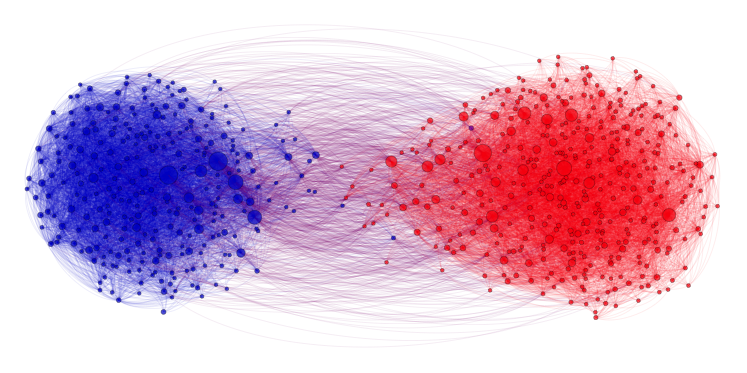 CSE 373 SP 18 - Kasey Champion
7
Graph: Formal Definition
A graph is defined by a pair of sets G = (V, E) where…
V is a set of vertices
A vertex or “node” is a data entity



E is a set of edges 
An edge is a connection between two vertices
V = { A, B, C, D, E, F, G, H }
E = { (A, B), (A, C), (A, D), (A, H), 
        (C, B), (B, D), (D, E), (D, F),
        (F, G), (G, H)}
A
B
C
D
E
F
G
H
CSE 373 SP 18 - Kasey Champion
8
Graph Vocabulary
Undirected Graph:
Graph Direction
Undirected graph – edges have no direction and are two-way


Directed graphs – edges have direction and are thus one-way



Degree of a Vertex
Degree – the number of edges connected to that vertex
  Karen : 1, Jim : 1, Pam : 1
In-degree – the number of directed edges that point to a vertex
  Gunther : 0, Rachel : 2, Ross : 1
Out-degree – the number of directed edges that start at a vertex
  Gunther : 1, Rachel : 1, Ross : 1
V = { Karen, Jim, Pam }
E = { (Jim, Pam), (Jim, Karen) } inferred (Karen, Jim) and (Pam, Jim)
Directed Graph:
V = { Gunther, Rachel, Ross }
E = { (Gunther, Rachel), (Rachel, Ross), (Ross, Rachel) }
Pam
Jim
Ross
Gunther
Karen
Rachel
CSE 373 SP 20 - Kasey Champion
9
More More Graph Terminology
j
f
g
Two vertices are connected if there is a path between them
If all the vertices are connected, we say the graph is connected
The number of edges leaving a vertex is its degree
A path is a sequence of vertices connected by edges
A simple path is a path without repeated vertices
A cycle is a path whose first and last vertices are the same
A graph with a cycle is cyclic
e
d
b
c
a
i
p
n
m
o
i
p
n
m
o
Directed vs Undirected; Acyclic vs Cyclic
Undirected:
Directed:
b
e
b
Acyclic:
a
d
a
d
c
c
b
b
Cyclic:
a
d
a
d
c
c
Labeled and Weighted Graphs
Vertex & Edge Labels
Edge Labels
Vertex Labels
e
b
c
3
c
5
2
d
1
d
a
1
a
a
d
1
3
b
2
b
c
4
Numeric Edge Labels(Edge Weights)
Some examples
For each of the following think about what you should choose for vertices and edges.
The internet 
Vertices: webpages. Edges from a to b if a has a hyperlink to b. 
Directed, since hyperlinks go in one direction
Family tree
Vertices: people. Edges: relationships
Undirected, bidirectional relationships
Input data for the “6 Degrees of Kevin Bacon” game
Vertices: actors. Edges: movies
Undirected, a both actor would need to be in the movie for the edge to be added
Course Prerequisites
Vertices: courses. Edge: from a to b if a is a prereq for b.
Directed, since one course comes before the other
Ways to walk between UW buildings
Vertices: buildings. Edges: A street name or walkway that connects 2 buildings
Undirected, since each route can be walked both ways
CSE 373 Su 19 – Robbie Webber
Multi-Variable Analysis
So far, we thought of everything as being in terms of some single argument “n” (sometimes its own parameter, other times a size)
But there’s no reason we can’t do reasoning in terms of multiple inputs!
Why multi-variable?
Remember, algorithmic analysis is just a tool to help us understand code. Sometimes, it helps our understanding more to build a Oh/Omega/Theta bound for multiple factors, rather than handling those factors in case analysis.
With graphs, we usually do our reasoning in terms of:
n (or |V|): total number of vertices (sometimes just call it V)
m (or |E|): total number of edges (sometimes just call it E)
deg(u): degree of node u (how many outgoing edges it has)
Adjacency Matrix
In an adjacency matrix a[u][v] is 1 if there is an edge (u,v), and 0 otherwise.
Worst-case Time Complexity (|V| = n, |E| = m):
Add Edge: 
Remove Edge: 
Check edge exists from (u,v): 
Get outneighbors of u: 
Get inneighbors of u:

Space Complexity:
4
1
0
2
6
5
3
CSE 373 Su 19 – Robbie Webber
[Speaker Notes: It is usual to write |V| = n and |E| = m, though sometimes we’ll abuse notation and just use V and E.]
Adjacency List
Linked Lists
A
B
C
D
A
C
B
B
A
B
C
D
D
CSE 373 SP 20 - Kasey Champion
16
Adjacency List
Hash Tables
A
B
C
D
C
D
A
B
B
A
B
C
D
CSE 373 SP 20 - Kasey Champion
17
Tradeoffs
373: Graph Implementations
Questions / clarifications on anything?
relevant ideas for today
vertices, edges, definitions
graphs model relationships between real data (you can choose your vertices and edges to
different graph implementations exist
Roadmap for today
review Wednesday intro to graphs key points
graph problems 
s-t path problem
 detour: BFS/DFS 
visually
pseudocode
modifications to solve problems (circling back to s-t path)
shortest path problem (for unweighted graphs)
Graph problems
There are lots of interesting questions we can ask about a graph: 
▪ What is the shortest route from S to T? 
 ▪ What is the longest without cycles? 
▪ Are there cycles? 
▪ Is there a tour (cycle) you can take that only uses each node (station) exactly once?
▪ Is there a tour (cycle) that uses each edge exactly once?
HANNAH TANG 20WI
Graph problems
Some well known graph problems and their common names:
 ▪ s-t Path. Is there a path between vertices s and t?
▪ Connectivity. Is the graph connected? 
▪ Biconnectivity. Is there a vertex whose removal disconnects the graph? 
▪ Shortest s-t Path. What is the shortest path between vertices s and t? 
▪ Cycle Detection. Does the graph contain any cycles?
▪ Euler Tour. Is there a cycle that uses every edge exactly once? 
▪ Hamilton Tour. Is there a cycle that uses every vertex exactly once?
▪ Planarity. Can you draw the graph on paper with no crossing edges? 
▪ Isomorphism. Are two graphs the same graph (in disguise)?
Graph problems are among the most mathematically rich areas of CS theory!
HANNAH TANG 20WI
s-t path Problem
s-t path problem
Given source vertex s and a target vertex t, does there exist a path between s and t?

Why does this problem matter?  Some possible context:
 real life maps and trip planning – can we get from one location (vertex) to another location (vertex) given the current available roads (edges)
 family trees and checking ancestry – are two people (vertices) related by some common ancestor (edges for direct parent/child relationships) 
 game states (Artificial Intelligence) can you win the game from the current vertex (think: current board position)? Are there moves (edges) you can take to get to the vertex that represents an already won game?
3
6
1
s
0
4
t
7
2
5
8
24
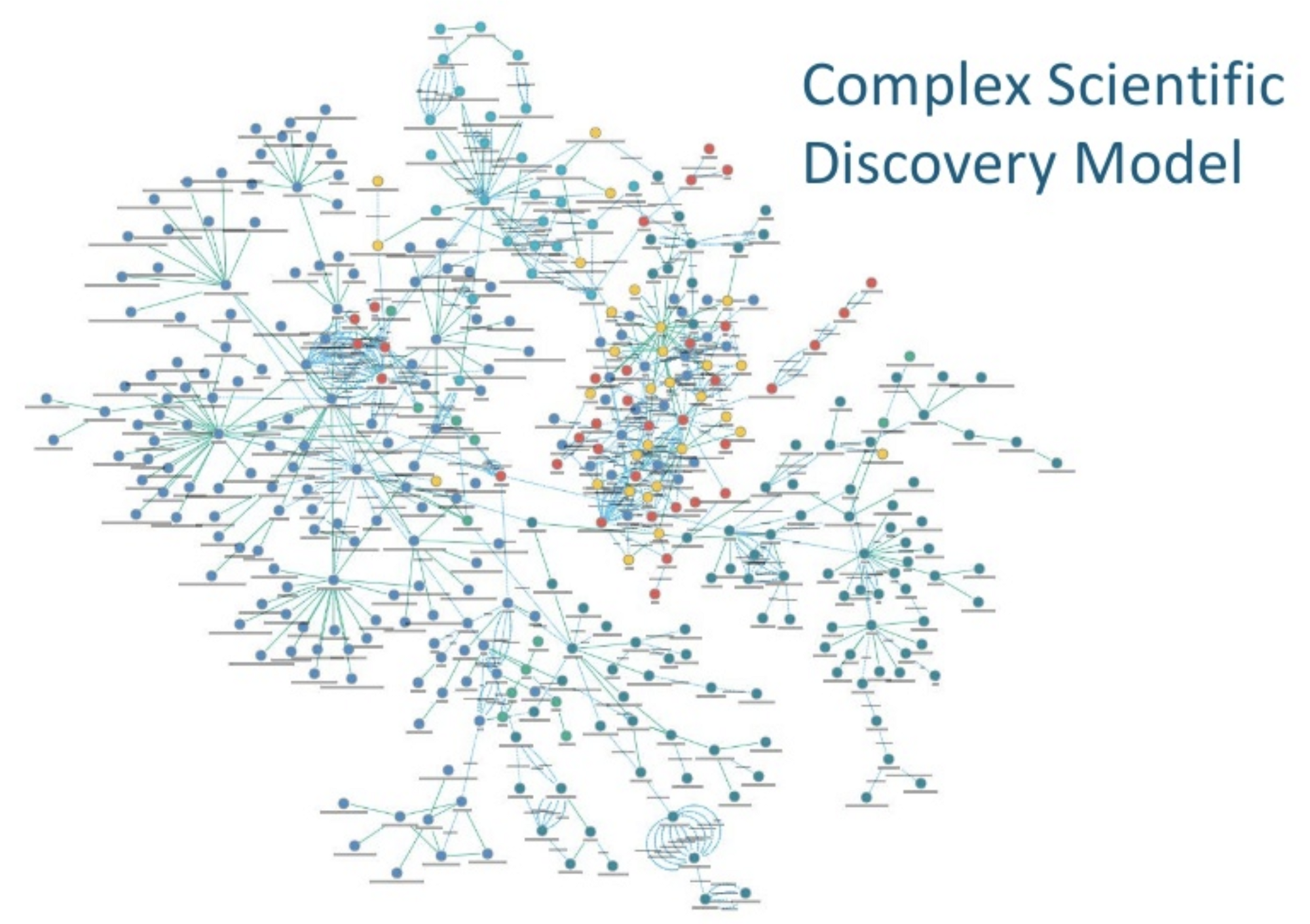 s-t path Problem
s-t path problem
Given source vertex s and a target vertex t, does there exist a path between s and t?
What’s the answer for this graph on the left, and how did we get that answer as humans?
 We can see there’s edges that are visually in between s and t, and we can try out an example path and make sure that by traversing that path you can get from s to t.
 We know that doesn’t scale that well though, so now let’s try to define a more algorithmic (comprehensive) way to find these paths. The main idea is: starting from the specified s, try traversing through every single possible path possible that’s not redundant to see if it could lead to t.
3
6
1
s
0
4
t
7
2
5
8
traversals are really important to solving this problem / problems in general, so slight detour to talk about them, we’ll come back to this though
25
Graph traversals: DFS (should feel similar to 143 in the tree context)
Depth First Search - a traversal on graphs (or on trees since those are also graphs) where you traverse “deep nodes” before all the shallow ones
High-level DFS: you go as far as you can down one path till you hit a dead end (no neighbors are still undiscovered or you have no neighbors).  Once you hit a dead end, you backtrack / undo until you find some options/edges that you haven’t actually tried yet.
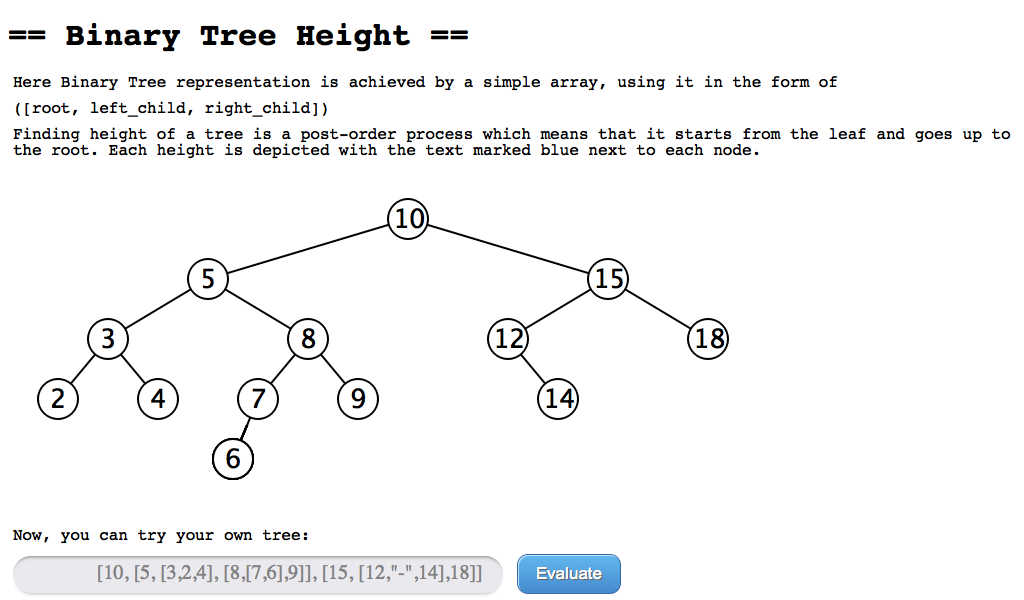 Kind of like wandering a maze – if you get stuck at a dead end (since you physically have to go and try it out to know it’s a dead end), trace your steps backwards towards your last decision and when you get back there, choose a different option than you did before.
one valid DFS traversal: 10, 5, 3, 2, 4, 8, 7,6, 9, 15, 12, 14, 18
Graph traversals: BFS
Breadth First Search - a traversal on graphs (or on trees since those are also graphs) where you traverse level by level. So in this one we’ll get to all the shallow nodes before any “deep nodes”.  
Intuitive ways to think about BFS:
- opposite way of traversing compared to DFS
- a sound wave spreading from a starting point, going outwards in all directions possible.
- mold on a piece of food spreading outwards so that it eventually covers the whole surface
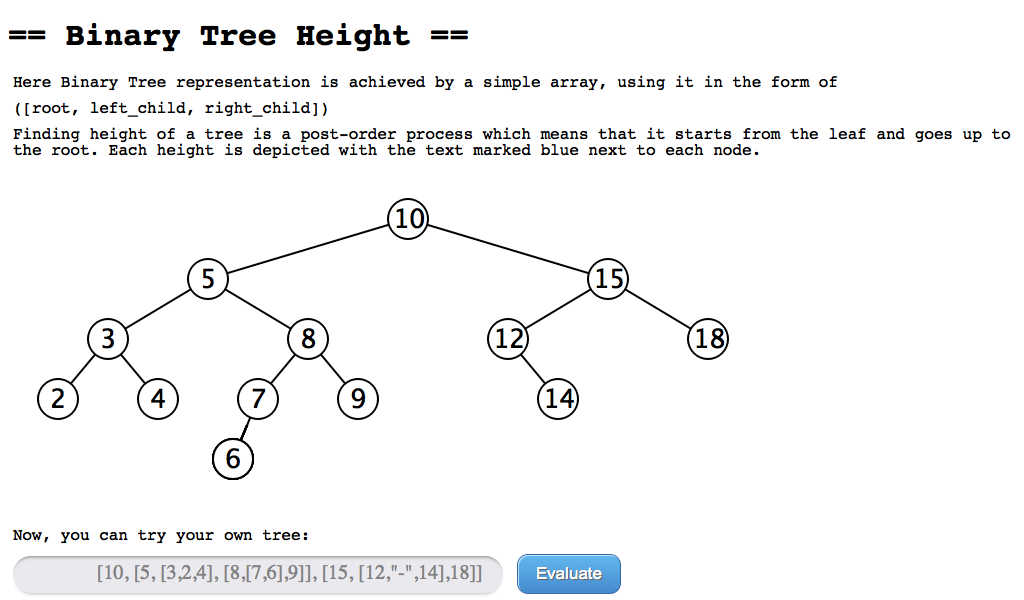 one valid BFS traversal: 10, 5, 15, 3, 8, 12, 18, 2, 4, 7, 9, 14, 6
Graph traversals: BFS and DFS on more graphs
In DFS, you go as far as you can down one path till you hit a dead end (no neighbors are still undiscovered or you have no neighbors).  Once you hit a dead end, you backtrack / undo until you find some options/edges that you haven’t actually tried yet.
In BFS, you traverse level by level
Take 2 minutes and try to come up with two possible traversal orderings starting with the 0 node:
a BFS ordering (ordering within each layer doesn’t matter / any ordering is valid)
a DFS ordering (ordering which path you choose next at any point doesn’t matter / any is valid as long as you haven’t explored it before)
@ordering choices will be more stable when we have code in front of us, but not the focus / point of the traversals so don’t worry about it
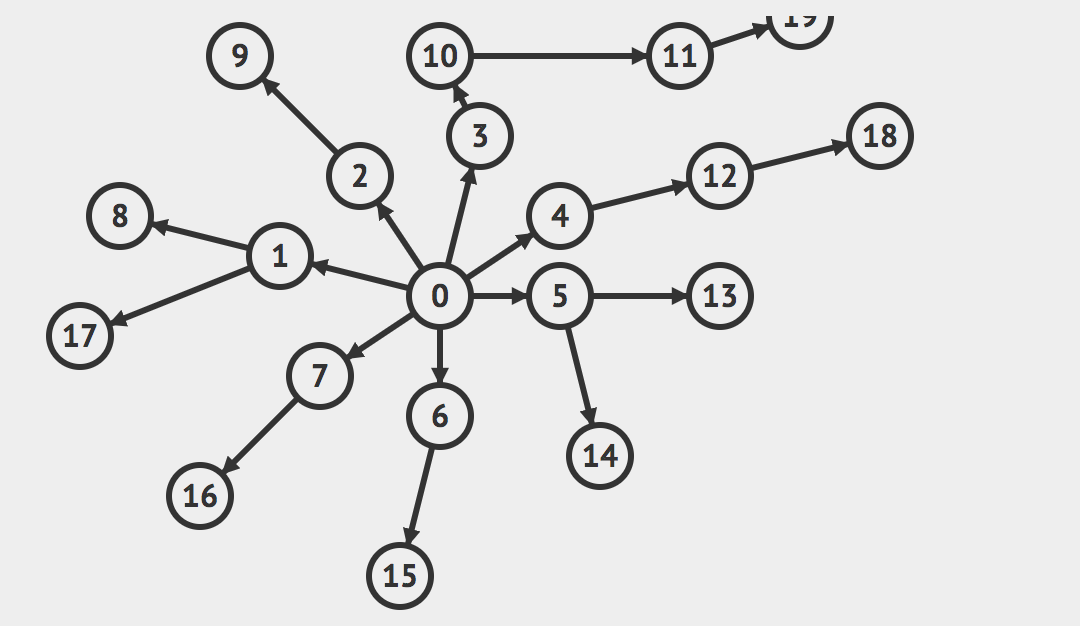 Graph traversals: BFS and DFS on more graphs
In DFS, you go as far as you can down one path till you hit a dead end (no neighbors are still undiscovered or you have no neighbors).  Once you hit a dead end, you backtrack / undo until you find some options/edges that you haven’t actually tried yet.
In BFS, you traverse level by level
Take a minute and try to come up with two possible traversal orderings starting with the 0 node:
a BFS ordering (ordering within each layer doesn’t really matter / any ordering is valid)
0, [1, 2, 3, 4, 5, 6, 7], [8, 9, 10, 12, 13, 14, 15, 16, 17], [11, 18], [19]
a DFS ordering (ordering which path you choose next at any point doesn’t matter / any is valid as long as you haven’t explored it before)
0, 2, 9,    3, 10, 11, 19,       4, 12, 18,    5, 13,   14,    6, 15,   7, 16,     1,17,    8
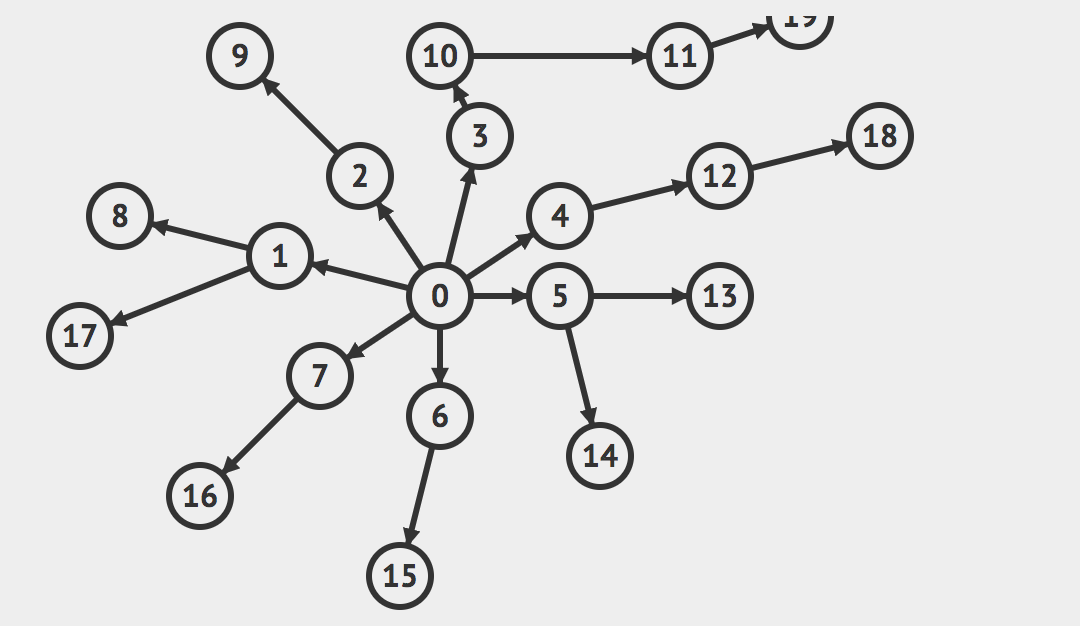 Graph traversals: BFS and DFS on more graphs
https://visualgo.net/en/dfsbfs

click on draw graph to create your own graphs and run BFS/DFS on them!
check out visualgo.net for more really cool interactive visualizations
or do your own googling – there are a lot of cool visualizations out there !
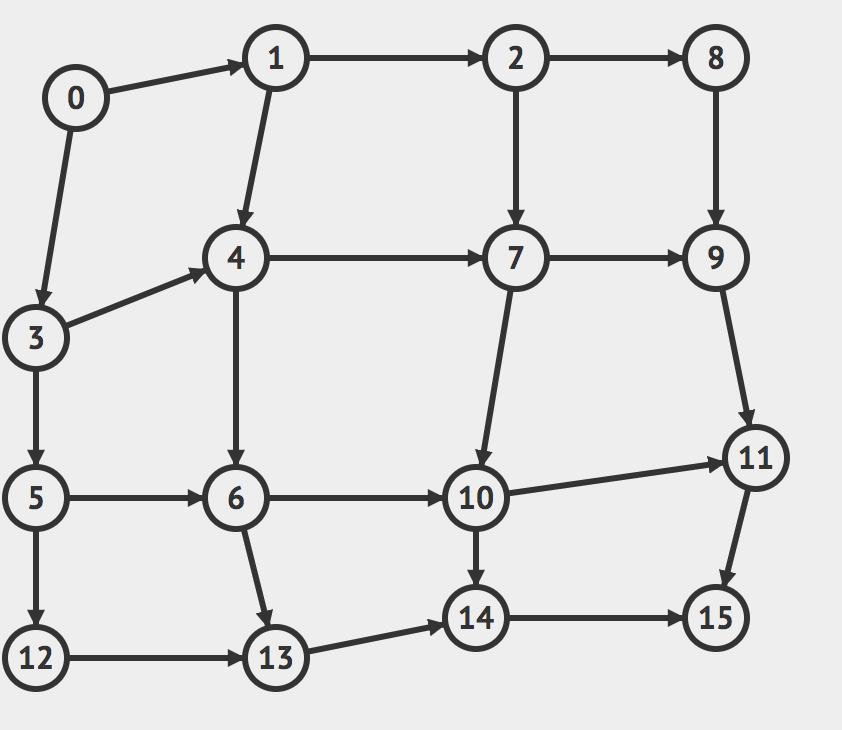 BFS pseudocode
bfs(Graph graph, Vertex start) {
        // stores the remaining vertices to visit in the BFS
        Queue<Vertex> perimeter = new Queue<>();
  
        // stores the set of discovered vertices so we don't revisit them multiple times
        Set<Vertex> discovered = new Set<>();  
                                               
        // kicking off our starting point by adding it to the perimeter
        perimeter.add(start);
        discovered.add(start);

        while (!perimeter.isEmpty()) {
            Vertex from = perimeter.remove();
            for (E edge : graph.outgoingEdgesFrom(from)) {
                Vertex to = edge.to();
                if (!discovered.contains(to)) {
                    perimeter.add(to);
                    discovered.add(to)
                }
            }
        }
3
6
1
s
0
4
t
7
2
5
8
BFS pseudocode
//. . . this is the main loop/code for BFS  
        while (!perimeter.isEmpty()) {
            Vertex from = perimeter.remove();
            for (E edge : graph.outgoingEdgesFrom(from)) {
                Vertex to = edge.to();
                if (!discovered.contains(to)) {
                    perimeter.add(to);
                    discovered.add(to)
                }
            }
        }
3
6
1
s
0
4
t
7
2
5
8
Expected levels starting the BFS from 0:
Perimeter queue:
0
1 
2 4 
3 5 
6 8
7
Discovered set:
DFS pseudocode
dfs(Graph graph, Vertex start) {
        // stores the remaining vertices to visit in the DFS
        Stack<Vertex> perimeter = new Stack<>(); //the only change you need to make to do DFS!
  
        // stores the set of discovered vertices so we don't revisit them multiple times
        Set<Vertex> discovered = new Set<>();  
                                               
        // kicking off our starting point by adding it to the perimeter
        perimeter.add(start);
        discovered.add(start);

        while (!perimeter.isEmpty()) {
            Vertex from = perimeter.remove();
            for (E edge : graph.outgoingEdgesFrom(from)) {
                Vertex to = edge.to();
                if (!discovered.contains(to)) {
                    perimeter.add(to);
                    discovered.add(to)
                }
            }
        }
3
6
1
s
0
4
t
7
2
5
8
Modifying BFS and DFS
BFS and DFS are like the for loops over arrays for graphs.  They’re super fundamental to so many ideas, but when they’re by themselves they don’t do anything. Consider the following code:
for (int i = 0; i < n; i++) { 
    int x = arr[i]; 
}



We actually need to do something with the data for it to be useful!
A lot of times to solve basic graph problems (which show up in technical interviews at this level), and often the answer is that you just need to describe / implement BFS/DFS with a small modification for your specific problem.  
Now back to the s-t path problem…
while (!perimeter.isEmpty()) {
            Vertex from = perimeter.remove();
            for (E edge : graph.outgoingEdgesFrom(from)) {
                Vertex to = edge.to();
                if (!discovered.contains(to)) {
                    perimeter.add(to, newDist);
                    discovered.add(to)
                }
            }
        }
Modifying BFS for the s-t path problem
// with modifications to return true if
// there is a path where s can reach t
while (!perimeter.isEmpty()) {
    Vertex from = perimeter.remove();
    if (from == t) { 
        return true;
    }
    for (E edge : graph.outgoingEdgesFrom(from)) {
        Vertex to = edge.to();
        if (!discovered.contains(to)) {
            perimeter.add(to);
            discovered.add(to)
        }
    }
}
return false;
//. . . this is the main loop/code for BFS  
        while (!perimeter.isEmpty()) {
            Vertex from = perimeter.remove();
            for (E edge : graph.outgoingEdgesFrom(from)) {
                Vertex to = edge.to();
                if (!discovered.contains(to)) {
                    perimeter.add(to);
                    discovered.add(to)
                }
            }
        }
Small note: for this s-t problem, we didn’t really need the power of BFS in particular, just some way of looping through the graph starting at a particular point and seeing everything it was connected to.  So we could have just as easily used DFS.

There are plenty of unique applications of both, however, and we’ll cover some of them in this course – for a more comprehensive list, feel free to google or check out resources like:
- https://www.geeksforgeeks.org/applications-of-breadth-first-traversal/
- https://www.geeksforgeeks.org/applications-of-depth-first-search/
Questions / clarifications on anything?
we covered:
s-t path problem
BFS/DFS visually + high-level
BFS/DFS pseudocode
modifying BFS/DFS to solve s-t path problem
Roadmap for today
review Wednesday intro to graphs key points
graph problems 
s-t path problem
 detour: BFS/DFS 
visually
pseudocode
modifications to solve problems (circling back to s-t path)
shortest path problem (for unweighted graphs)
Shortest Path problem (unweighted graph)
For the graph on the right, find the shortest path (the path that has the fewest number of edges) between the 0 node and the 5 node.  Describe the path by describing each edge (i.e. (0, 1) edge).
 What’s the answer? How did we get that as humans? How do we want to do it comprehensively defined in an algorithm?
4
1
s
5
6
0
t
2
7
8
Shortest Path problem (unweighted graph)
how do we find a shortest paths?





What’s the shortest path from 0 to 0? 
Well….we’re already there.
What’s the shortest path from 0 to 1 or 8?
Just go on the edge from 0
From 0 to 4 or 2 or 5?
Can’t get there directly from 0, if we want a length 2 path, have to go through 1 or 8.
From 0 to 6?
Can’t get there directly from 0, if we want a length 3 path, have to go through 5.
4
1
s
5
6
0
t
2
7
8
CSE 373 19 SU - Robbie Weber
40
Shortest Path problem (unweighted graph) key idea
To find the set of vertices at distance k, just find the set of vertices at distance k-1, and see if any of them have an outgoing edge to an undiscovered vertex. Basically, if we traverse level by level and we’re checking all the nodes that show up at each level comprehensively (and only recording the earliest time they show up), when we find our target at level k, we can keep using the edge that led to it from the previous level to justify the shortest path.
Do we already know an algorithm that can help us traverse the graph level by level?
Yes! BFS! Let’s modify it to fit our needs.
perimeter.add(start);
        discovered.add(start);
        start.distance = 0;
        while (!perimeter.isEmpty()) {
            Vertex from = perimeter.remove();
            for (E edge : graph.outgoingEdgesFrom(from)) {
                Vertex to = edge.to();
                if (!discovered.contains(to)) {
                    to.distance = from.distance + 1;
                    to.predecessorEdge = edge;
                    perimeter.add(to);
                    discovered.add(to)
                }
            }
        }
Changes from traversal BFS:
Every node now will have an associated distance (for convenience)
Every node V now will have an associated predecessor edge that is the edge that connects V on the shortest path from S to V. The edges that each of the nodes store are the final result.
CSE 373 19 SU - Robbie Weber
41
Unweighted Graphs
Use BFS to find shortest paths in this graph.
perimeter.add(start);
        discovered.add(start);
        start.distance = 0;
        while (!perimeter.isEmpty()) {
            Vertex from = perimeter.remove();
            for (E edge : graph.outgoingEdgesFrom(from)) {
                Vertex to = edge.to();
                if (!discovered.contains(to)) {
                    to.distance = from.distance + 1;
                    to.predecessorEdge = edge;
                    perimeter.add(to);
                    discovered.add(to)
                }
            }
        }
4
1
s
5
6
0
t
2
7
8
CSE 373 19 SU - Robbie Weber
Unweighted Graphs
Use BFS to find shortest paths in this graph.
perimeter.add(start);
        discovered.add(start);
        start.distance = 0;
        while (!perimeter.isEmpty()) {
            Vertex from = perimeter.remove();
            for (E edge : graph.outgoingEdgesFrom(from)) {
                Vertex to = edge.to();
                if (!discovered.contains(to)) {
                    to.distance = from.distance + 1;
                    to.predecessorEdge = edge;
                    perimeter.add(to);
                    discovered.add(to)
                }
            }
        }
4
1
s
5
6
0
t
2
7
8
If trying to recall the best path from 0 to 5:
5’s predecessor edge is (8, 5)
8’s predecessor edge is (0, 8)
0 was the start vertex

Note: this BFS modification produces these edges, but there’s extra work to figure out a specific path from a start / target
CSE 373 19 SU - Robbie Weber
43
What about the target vertex?
Given: a directed graph G and vertices s,t 
Find: the shortest path from s to t.
Shortest Path Problem
BFS didn’t mention a target vertex…
It actually finds the distance from s to every other vertex. The resulting edges are called the shortest path tree.


All our shortest path algorithms have this property. 
If you only care about one target, you can sometimes stop early (in bfsShortestPaths, when the target pops off the queue)
CSE 373 19 SU - Robbie Weber
44
[Speaker Notes: 9:48]
This is an alternative way to implement bfsShortestPaths that has an easier time accessing the actual paths / distances by using Maps
Map<V, E> bfsFindShortestPathsEdges(G graph, V start) {
     // stores the edge `E` that connects `V` in the shortest path from s to V
    Map<V, E> edgeToV = empty map

    // stores the shortest path length from `start` to `V`
    Map<V, Double> distToV = empty map

    
    Queue<V> perimeter = new Queue<>();  
     Set<V> discovered = new Set<>();  
        
    // setting up the shortest distance from start to start is just 0 with      
    // no edge leading to it
    edgeTo.put(start, null);
    distTo.put(start, 0.0);

    perimeter.add(start);

    while (!perimeter.isEmpty()) {
        V from = perimeter.remove();
        for (E e : graph.outgoingEdgesFrom(from)) {
            V to = e.to();
            if (!discovered.contains(to)) {
                edgeTo.put(to, e);
                distTo.put(to, distTo(from) + 1);
                perimeter.add(to, newDist);
                discovered.add(to)
            }
        }
    }  
    return edgeToV;
}
4
1
s
5
6
0
t
2
7
8